العرض التدريبي "لمراجعات رياض الأطفال"لمدراء رياض الأطفال
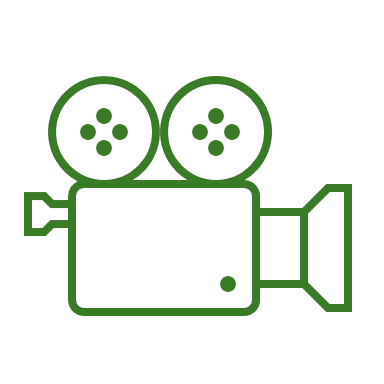 ما هو التعليم في مرحلة الطفولة المبكرة؟
اضغط هنا لمشاهدة الفيديو
[Speaker Notes: فيديو عن التعليم في مرحلة الطفولة المبكرة]
الممارسات العالمية في التعليم المبكر
التركيز على النمو الاجتماعي والعاطفي
التعلم من خلال اللعب
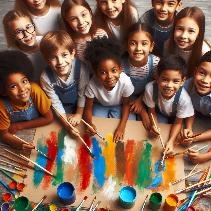 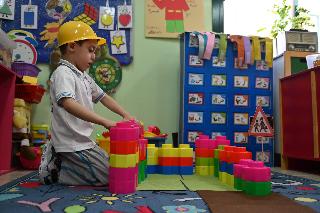 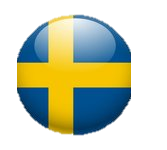 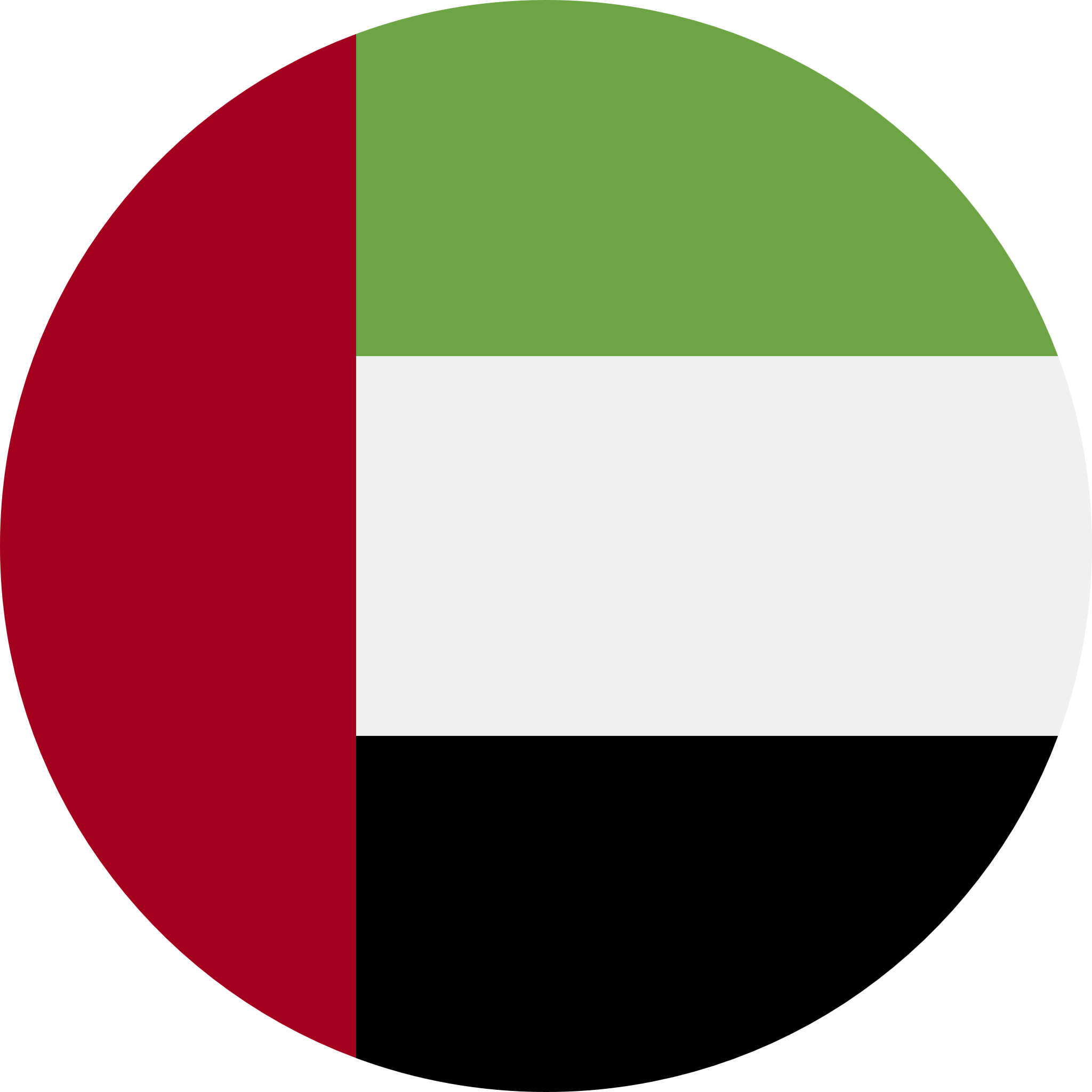 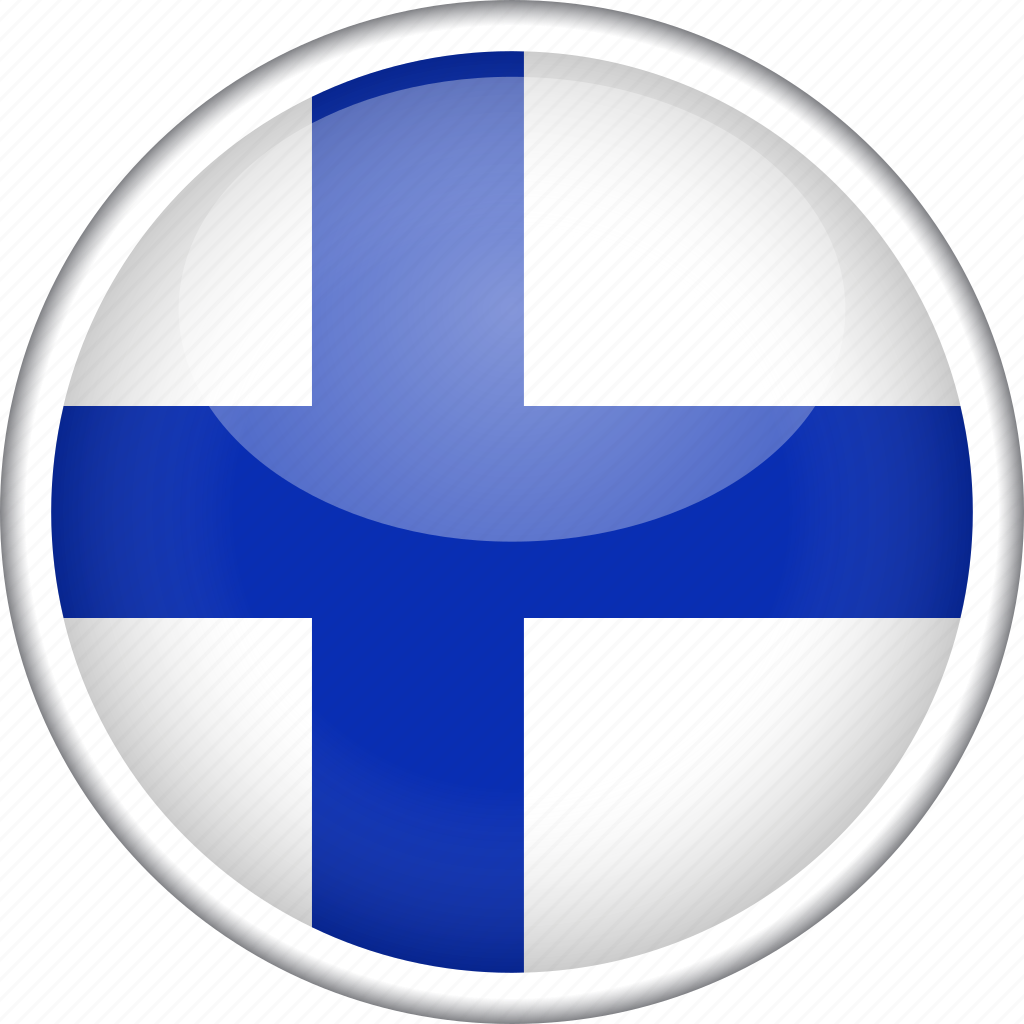 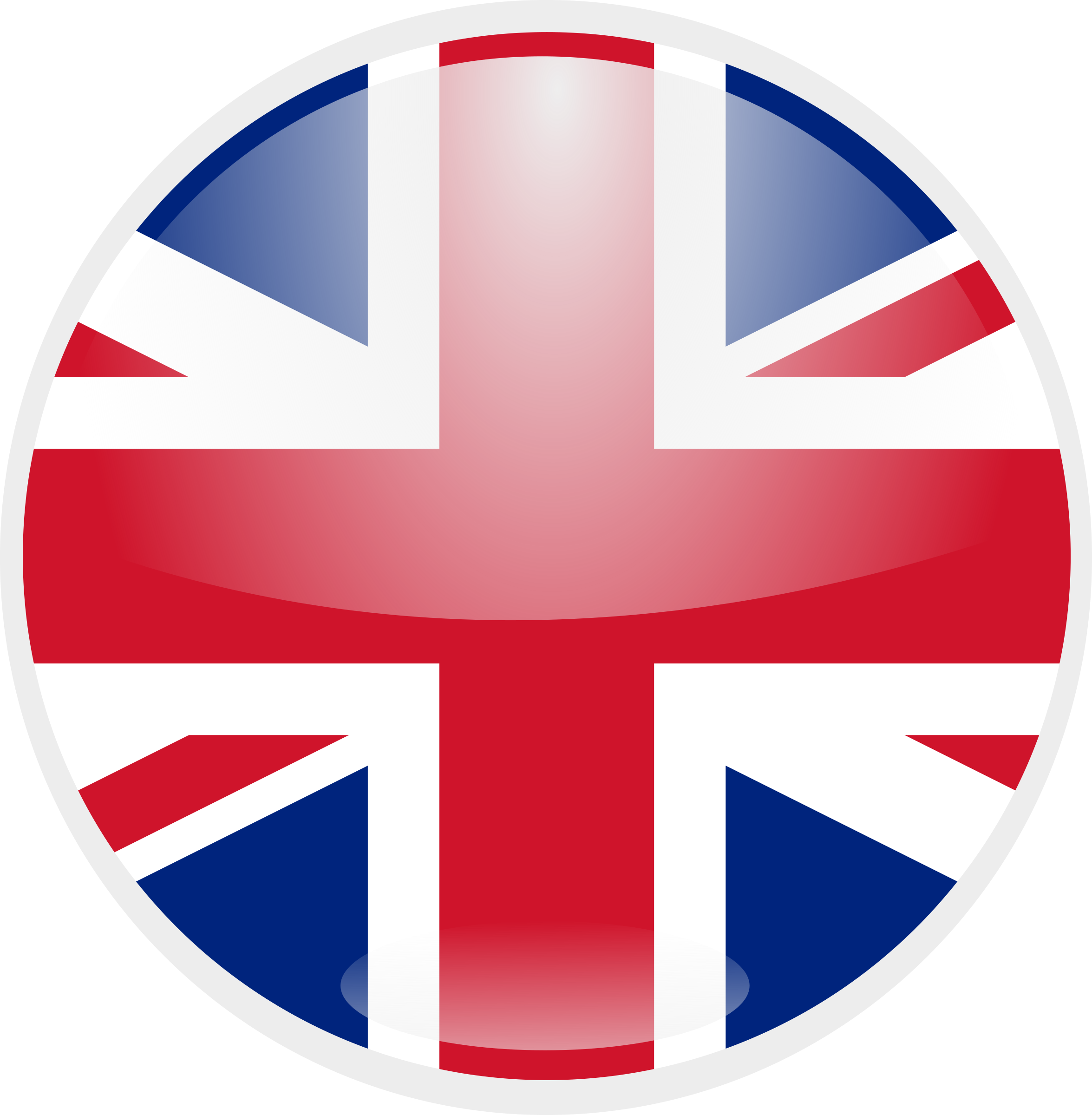 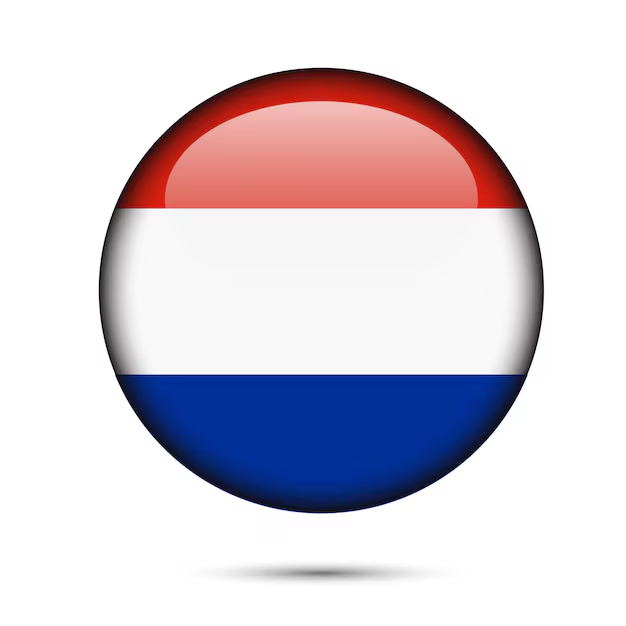 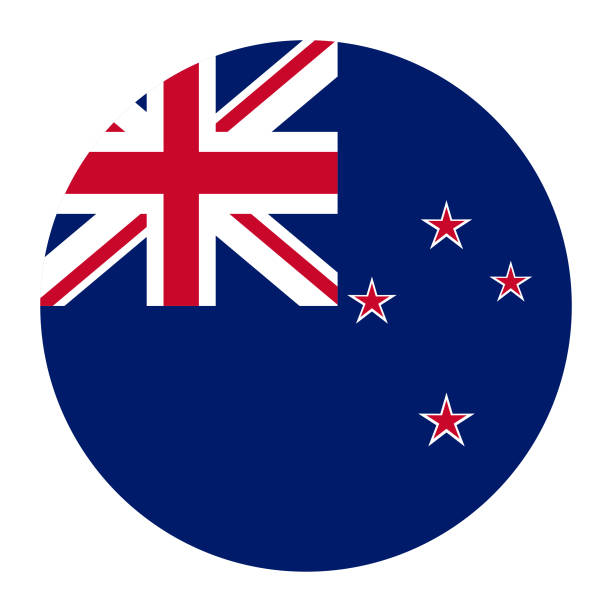 الدمج والشراكة
الطفل أولاً
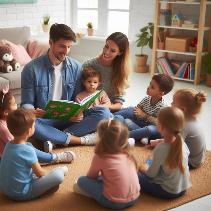 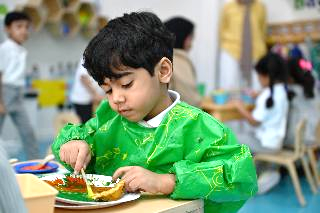 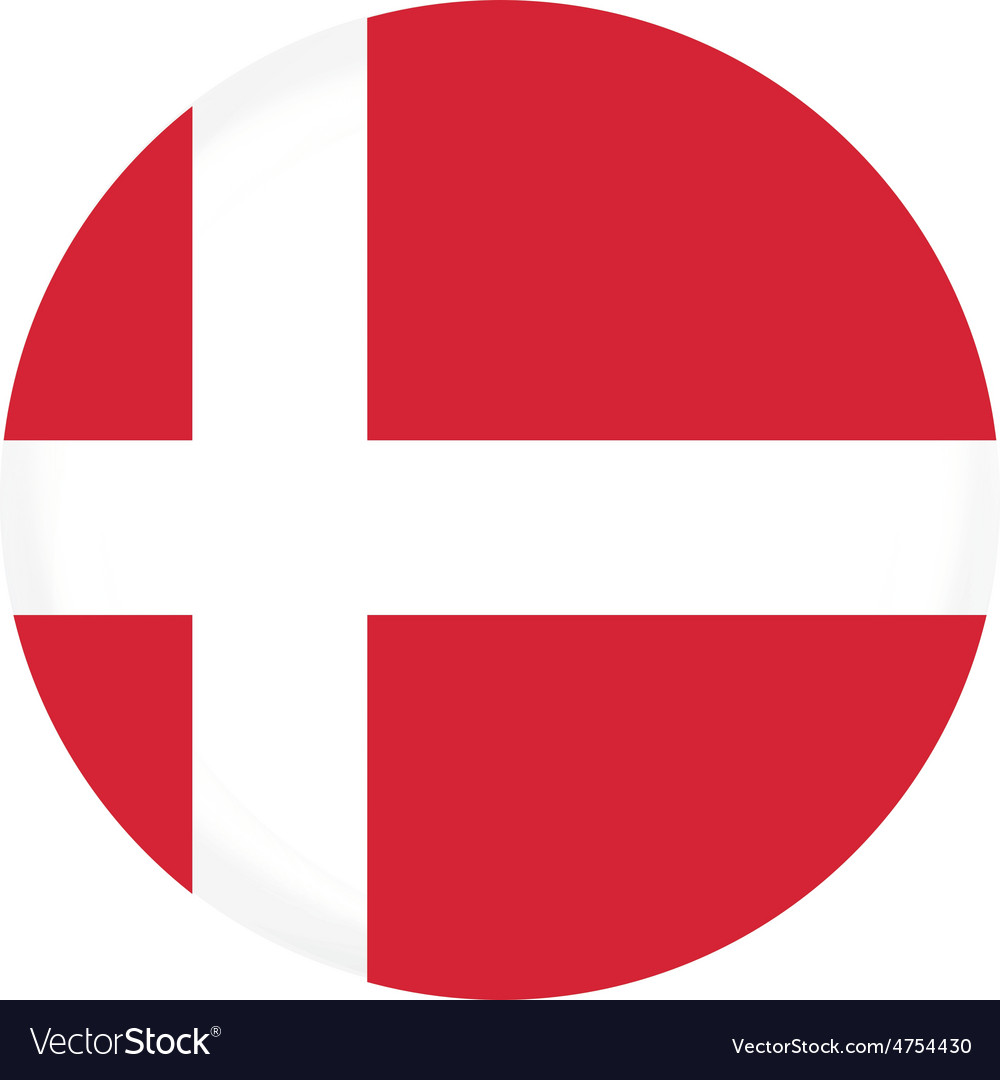 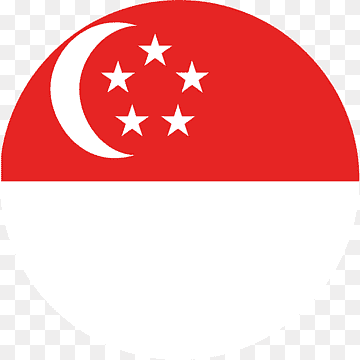 [Speaker Notes: اشرح: 
تشترك الدول المتقدمة في التعليم في  أساسيات النهج المتبع لمرحلة الطفولة المبكرة، وجميعها تركز على الأطفال ونموهم الشامل. وتعطي هذه الأساليب الأولوية للتعلم من خلال اللعب والاستكشاف، والتركيز بدرجة كبيرة على النمو الاجتماعي والعاطفي للأطفال، مدعومًا بالشراكة المجتمعية (الاسرة، المجتمع). 
تضمن هذه الممارسات دعم نمو وتعلم جميع الأطفال، بغض النظر عن احتياجاتهم وخلفياتهم المتنوعة.]
ركائز التعليم في مرحلة الطفولة المبكرة
مركزية اللعب
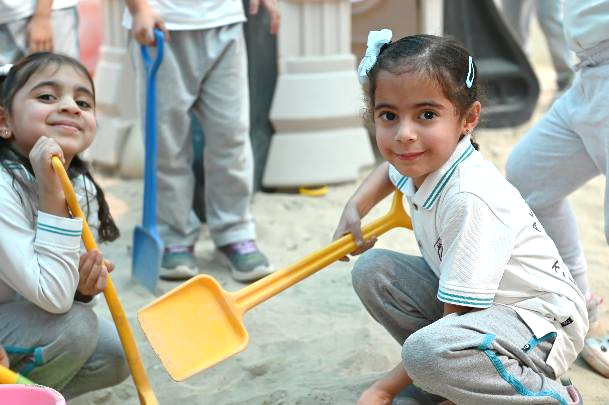 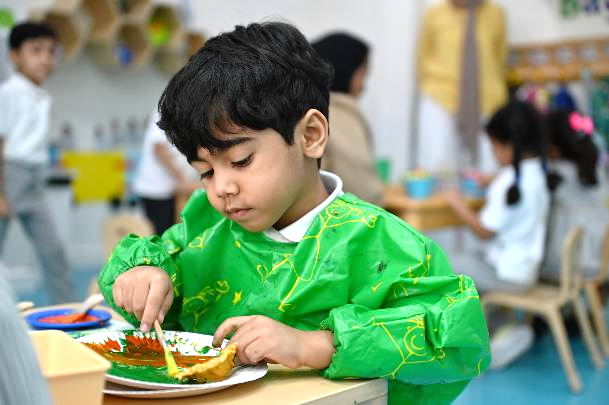 [Speaker Notes: شارك، اشرح وناقش: 
من مقطع الفيديو، ما مفهومنا لركائز وأساسيات التعليم المبكر؟

مركزية وأهمية اللعب
يدعم النمو المعرفي، والبدني، والاجتماعي، والعاطفي.
يسمح للأطفال باستكشاف عالمهم وتعلم حل المشكلات.
يعزز مهارات التفكير الناقد.
يشجع الإبداع والخيال.
ركن أساسي للتعليم في مرحلة الطفولة المبكرة.]
ركائز التعليم في مرحلة الطفولة المبكرة
النمو الشامل والمتكامل
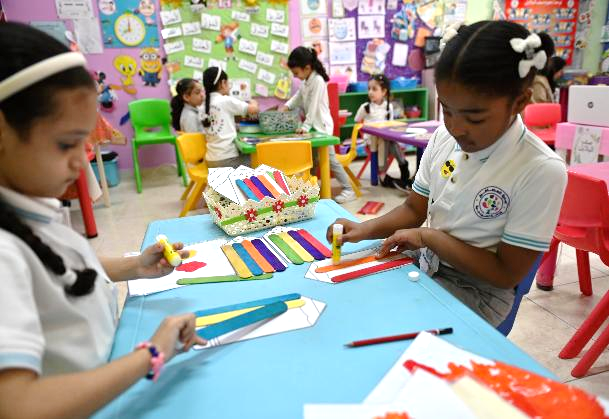 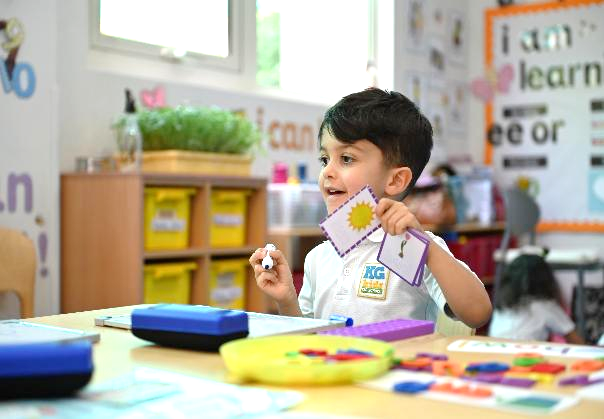 [Speaker Notes: شارك، اشرح وناقش: 

 النمو الشامل والمتكامل
التركيز على رعاية النمو الشامل والمتكامل للأطفال.
يتم التعامل مع كل طفل على أنه فريد، ويتم تلبية احتياجاته واهتماماته الخاصة.
خبرات تعليمية شخصية، مصممة خصيصا لدعم نمو الطفل.
بيئة داعمة تسمح للأطفال بالازدهار والتقدم.
يشجع النمو بالسرعة التي تناسب كل طفل، بناء على قدراته واهتماماته.]
ركائز التعليم في مرحلة الطفولة المبكرة
بيئة شاملة وحاضنة
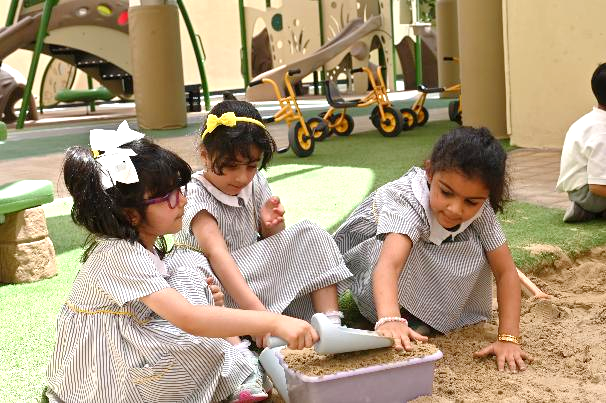 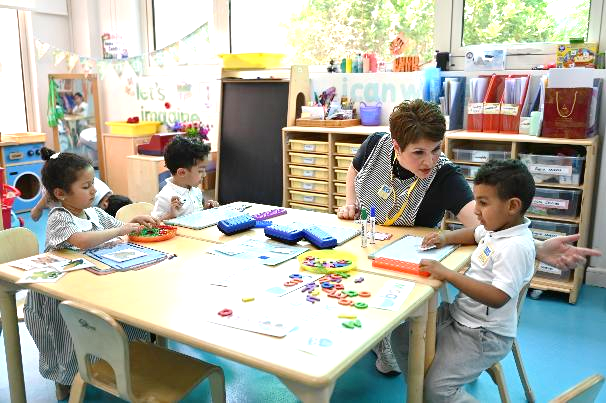 [Speaker Notes: شارك، اشرح وناقش: 

بيئة شاملة وحاضنة 
إثرائها من خلال مشاركة العائلة والمجتمع في الأنشطة وخبرات التعلم.
ضمان جميع الأطفال مدمجين في الخبرات، بغض النظر عن خلفياتهم الاجتماعية، احتياجاتهم المختلفة و حالاتهم الصحية. 
أساسي لدعم النمو الشامل والمتكامل.
يساعد في خلق جو تعلم داعم وآمن للأطفال، ويساعد في عورهم بالرعاية والاهتمام.
يعزز النمو المعرفي والعاطفي والاجتماعي من خلال اللعب والاستكشاف والتعلم.]
نشاط تدريبي (1)
تأمل في ممارساتك التعليمية في الروضة، ما هي نوعية الأنشطة التي تعزز الركائز الثلاث للتعليم المبكر؟
[Speaker Notes: اعط المدراء 10 دقائق للتأمل في ممارساتهم، والتفكير في نوعية الأنشطة التي تعزز الركائز الثلاث للتعليم المبكر. 
الموارد: أوراق A3  ,, flipcharts أقلام.]
نشاط تدريبي (1)
أمثلة لأنشطة تعزز ركائز التعليم في مرحلة التعليم المبكر
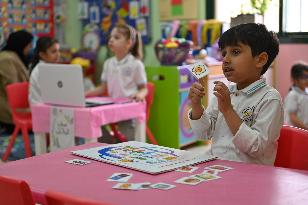 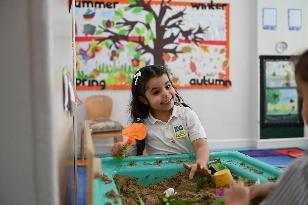 مطابقة الصور بأصوات الحروف
عمل الأشكال بالرمل
1
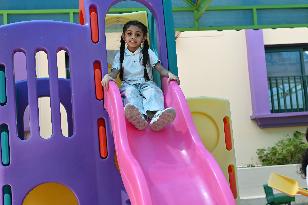 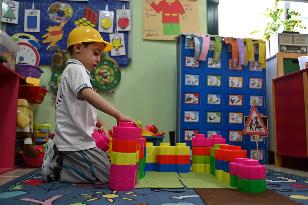 مركزية اللعب
تركيب المكعبات
اللعب الحر في الساحات الخارجية
[Speaker Notes: امثلة من الإجابة  -  يرجى ملاحظة أن العديد من الأمثلة الأخرى للأنشطة (التي تشمل نمو الأطفال وتقدمهم من خلال اللعب) تعتبر صحيحة 
يرجى إتاحة الفرصة للمدراء لعرض اجاباتهم قبل عرض الإجابة
 ناقش، كيف لتلك الأنشطة ان تدعم ركائز التعليم المبكر؟]
نشاط تدريبي (1)
أمثلة لأنشطة تعزز ركائز التعليم في مرحلة التعليم المبكر
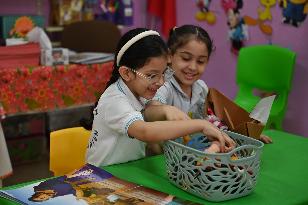 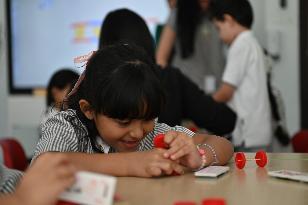 تركيب القطع لتكوين الأشكال
اللعب الثُنائي
2
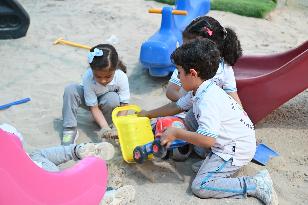 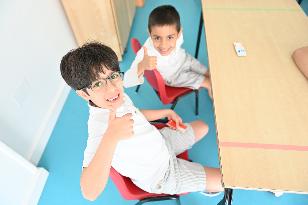 النمو الشامل والمتكامل
التعبير عن الرأي والمشاعر
اللعب الجماعي خارج الفصول
[Speaker Notes: امثلة من الإجابة -  يرجى ملاحظة أن العديد من الأمثلة الأخرى للأنشطة (التي تشمل نمو الأطفال وتقدمهم في المهارات والمفاهيم) تعتبر صحيحة 
يرجى إتاحة الفرصة للمدراء لعرض اجاباتهم قبل عرض الإجابة
 بعد عرض الإجابة، انتقل للشريحة التالية]
نشاط تدريبي (1)
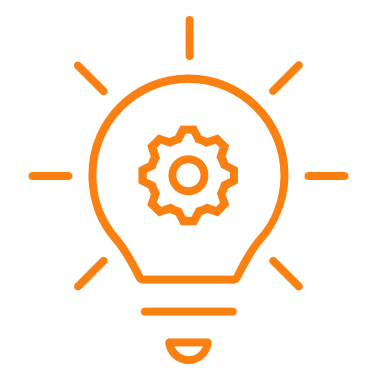 تأمل: كيف لهذهِ الأنشطة أن تعزز "النمو الشامل والمتكامل"؟
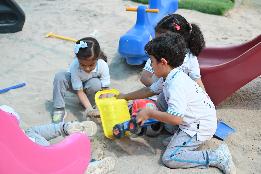 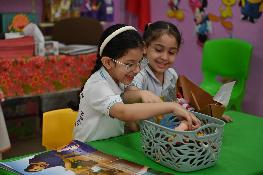 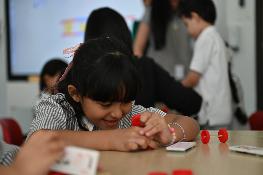 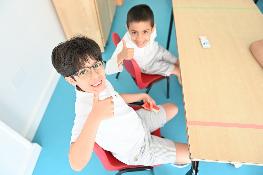 اللعب الجماعي خارج الفصول
اللعب الثُنائي
تركيب القطع لتكوين الأشكال
التعبير عن الرأي والمشاعر
جميع هذه الأنشطة تعزز نمو الأطفال في مختلف المجالات، كتنمية مهاراتهم الحركية الكبرى والدقيقة، إلى جانب تنمية مهاراتهم الاجتماعية ومهارات التواصل من خلال التحدث والتفاعل مع الآخرين، كما تعزز قدراتهم في تنظيم عواطفهم وضبط النفس، وتنمية خيالهم من خلال استكشاف قدراتهم الإبداعية وتطويرها، الخ .. 

بهذه الطريقة تعزز هذه الأنشطة 

 "النمو الشامل والمتكامل"
[Speaker Notes: اعط المدراء بعض الدقائق للتأمل والتفكير في مصطلح “النمو الشامل والمتكامل" 
ومن ثم اعرض وناقش الإجابة]
نشاط تدريبي (1)
أمثلة لأنشطة تعزز ركائز التعليم في مرحلة التعليم المبكر
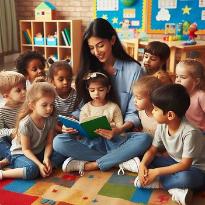 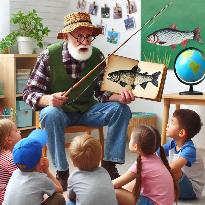 قراءة القصص مع الأم
مغامرات الجد
3
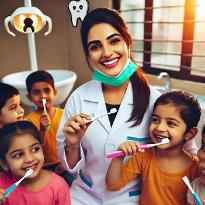 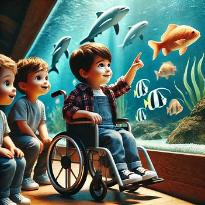 بيئة شاملة وحاضنة
زيارة طبيب الأسنان
رحلة إلى حوض الأسماك
[Speaker Notes: أمثلة من الإجابة  - يرجى ملاحظة أن العديد من الأمثلة الأخرى للأنشطة (التي تشمل مشاركة أفراد الأسرة والمجتمع - الرحلات) صحيحة.
 يرجى إتاحة الفرصة للمدراء لعرض أمثلتهم قبل عرض الإجابة.
 ناقش الأمثلة – كيف تغطي هذه الأنشطة ركائز التعليم المبكر؟]
هيكل إطار مراجعة رياض الأطفال
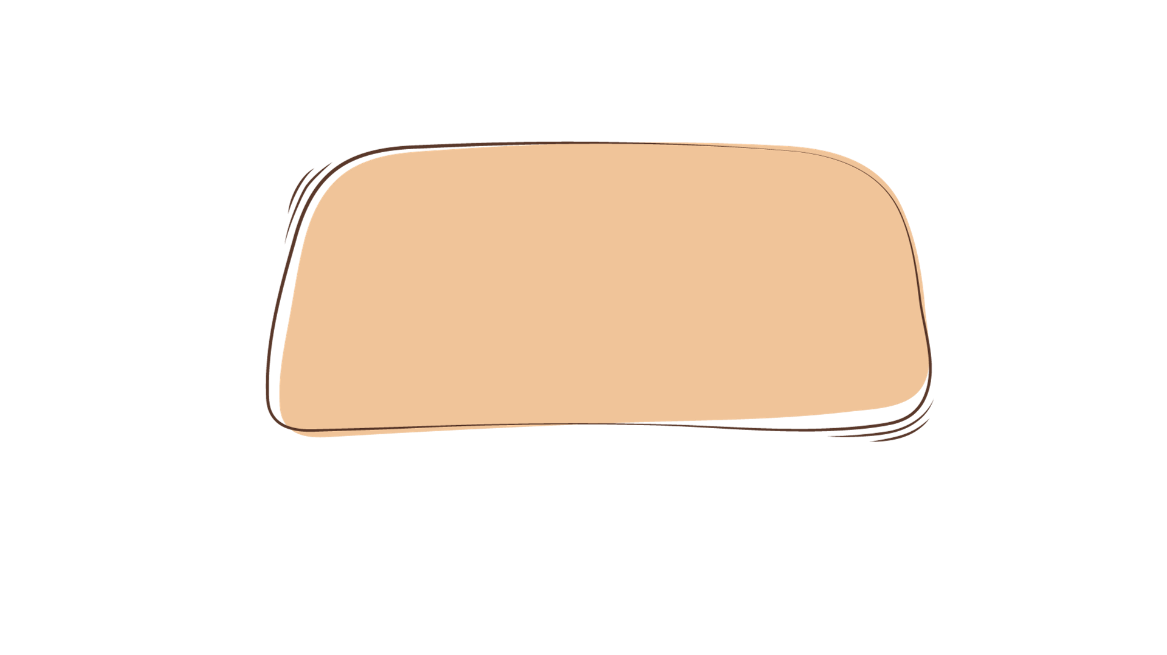 المجالات
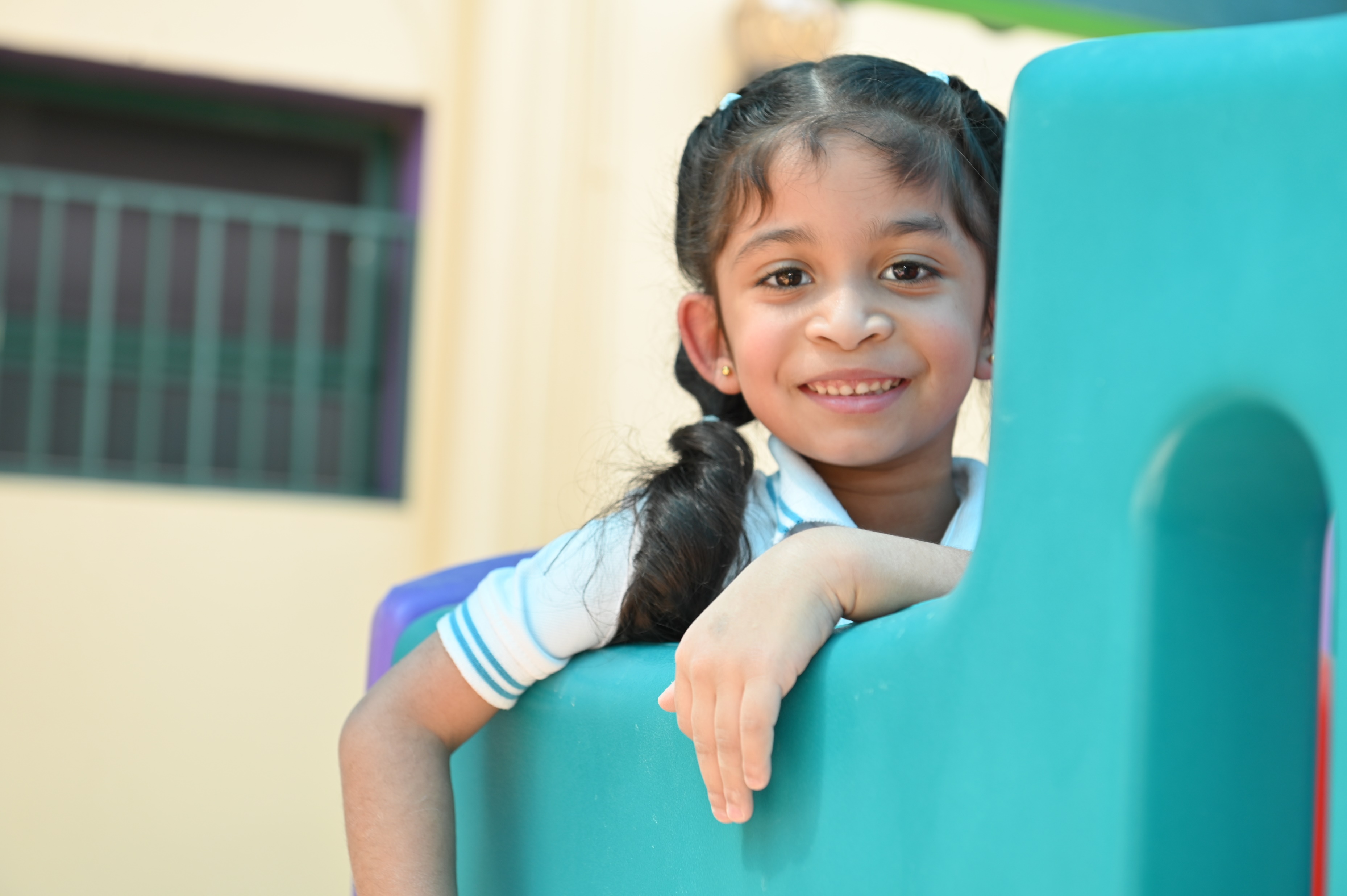 عملية التقييم
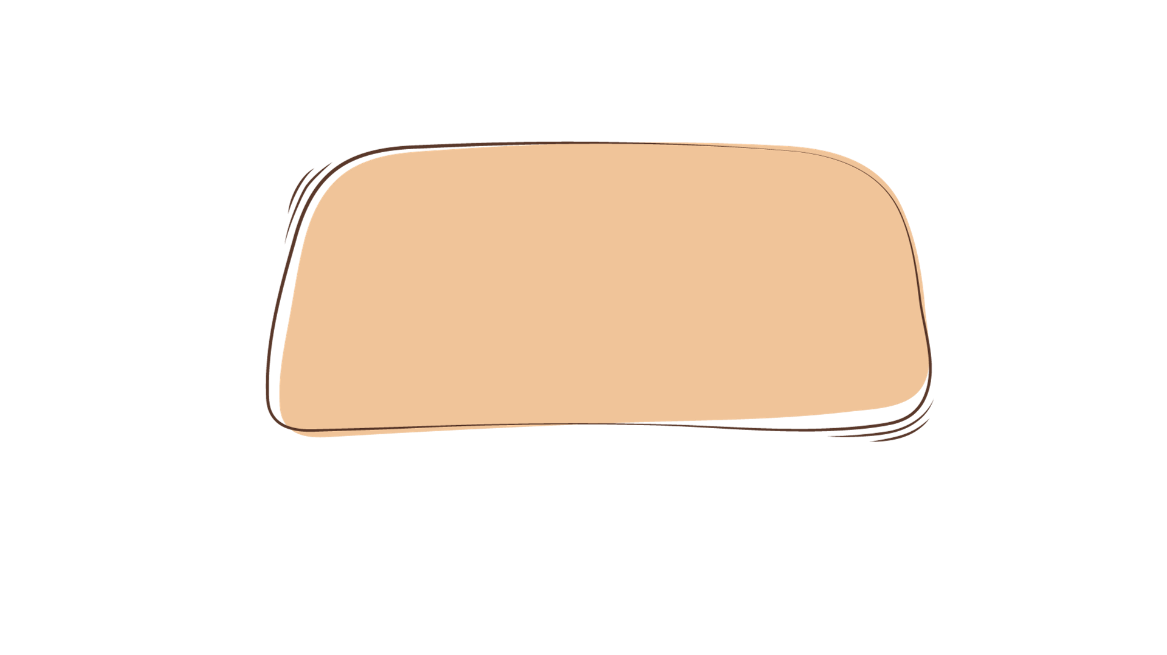 المؤشرات
=
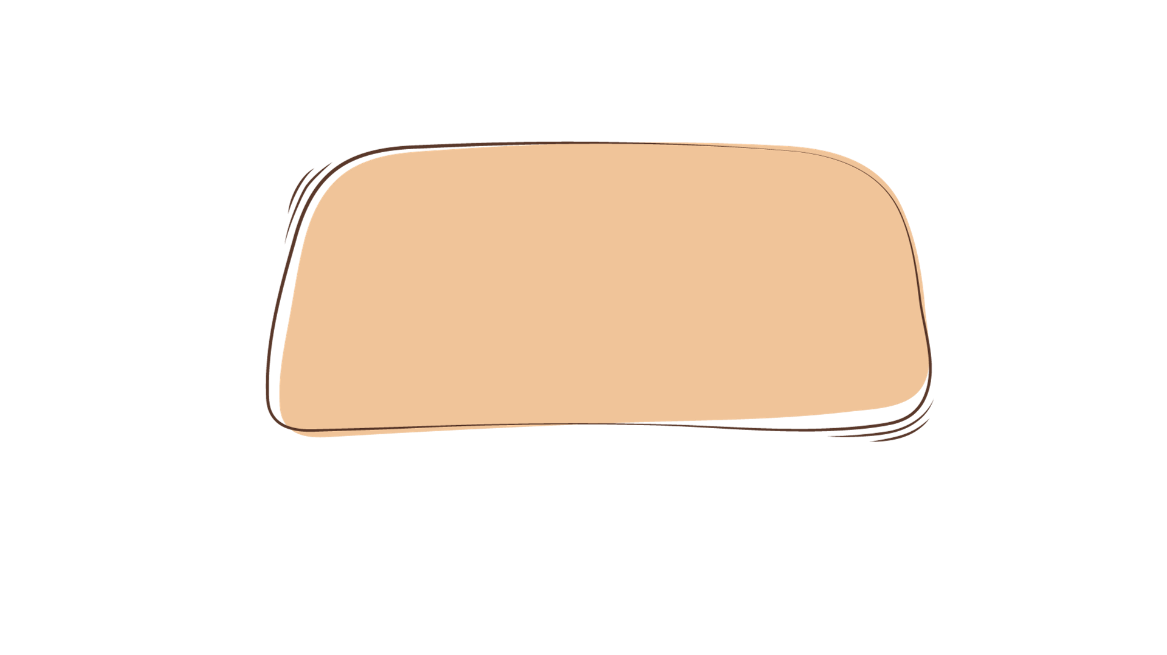 المعايير
[Speaker Notes: اشرح: 
مجال: تمثل جوانب العمل الأساسية لرياض الأطفال.
معيار: تعنى بتفصيل نقاط التركيز في كل مجال، والتي يبنى عليها تقييمه.
مؤشر:توضح العناصر الأساسية التي تركز عليها المعايير.]
إطار مراجعة رياض الأطفال
[Speaker Notes: شارك، اشرح وناقش]
المجال 1: نمو الأطفال وتَطورهم
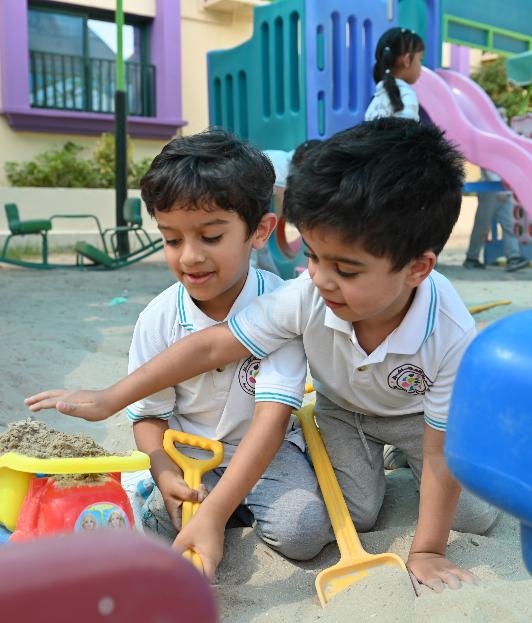 1.1 نمو الأطفال الاجتماعي والعاطفي
2.1.1 
السلوك والرعاية
1.1.1 
المهارات الاجتماعية
3.1.1
مهارات التواصل
2.1 نمو الأطفال البدني
2.2.1
الصحة والرعاية
 الشخصية
1.2.1
المهارات الحركية
3.1 تلبية الاحتياجات الخاصة *
1.3.1
الدعم الشخصي الخاص
[Speaker Notes: شارك، اشرح وناقش:

 1.1.1 المهارات الاجتماعية (المشاركة في الأنشطة، والتفاعل مع الأطفال الآخرين، وإظهار الثقة والتعاون وتكوين الصداقات).
2.1.1 السلوك والرعاية (الشعور بالذات والهوية، تنظيم العواطف وضبط النفس، حل النزاعات البسيطة وإظهار القيم الإيجابية، والشعور بالأمان).
3.1.1 مهارات التواصل (التعبير عن الأفكار والمشاعر، والاستماع بانتباه، واتباع التعليمات ، والمشاركة في الأحاديث خلال التفاعل مع الأطفال).
1.2.1 المهارات الحركية (تنمية المهارات الحركية الكبرى والدقيقة، والتي تشمل تطوير التنسيق بين اليدين -القدمين والعين).
2.2.1 الصحة والرعاية الشخصية (كيف يعتني الأطفال بأنفسهم ويتخذون خيارات صحية، مثل ممارسات النظافة اليومية وعادات الأكل الصحية والنشاط البدني).
1.3.1 الدعم الشخصي الخاص (تحديد الاحتياجات الخاصة المحتملة للأطفال، ودعم الأطفال ذوي الاحتياجات الخاصة والأطفال الذين يعانون من ظروف صحية وإعاقات، وتوفير ما يلبي احتياجاتهم من موارد ومرافق تعليمية، ومشاركتهم في أنشطة الروضة).]
كيف ينمو الأطفال؟
النمو البدني
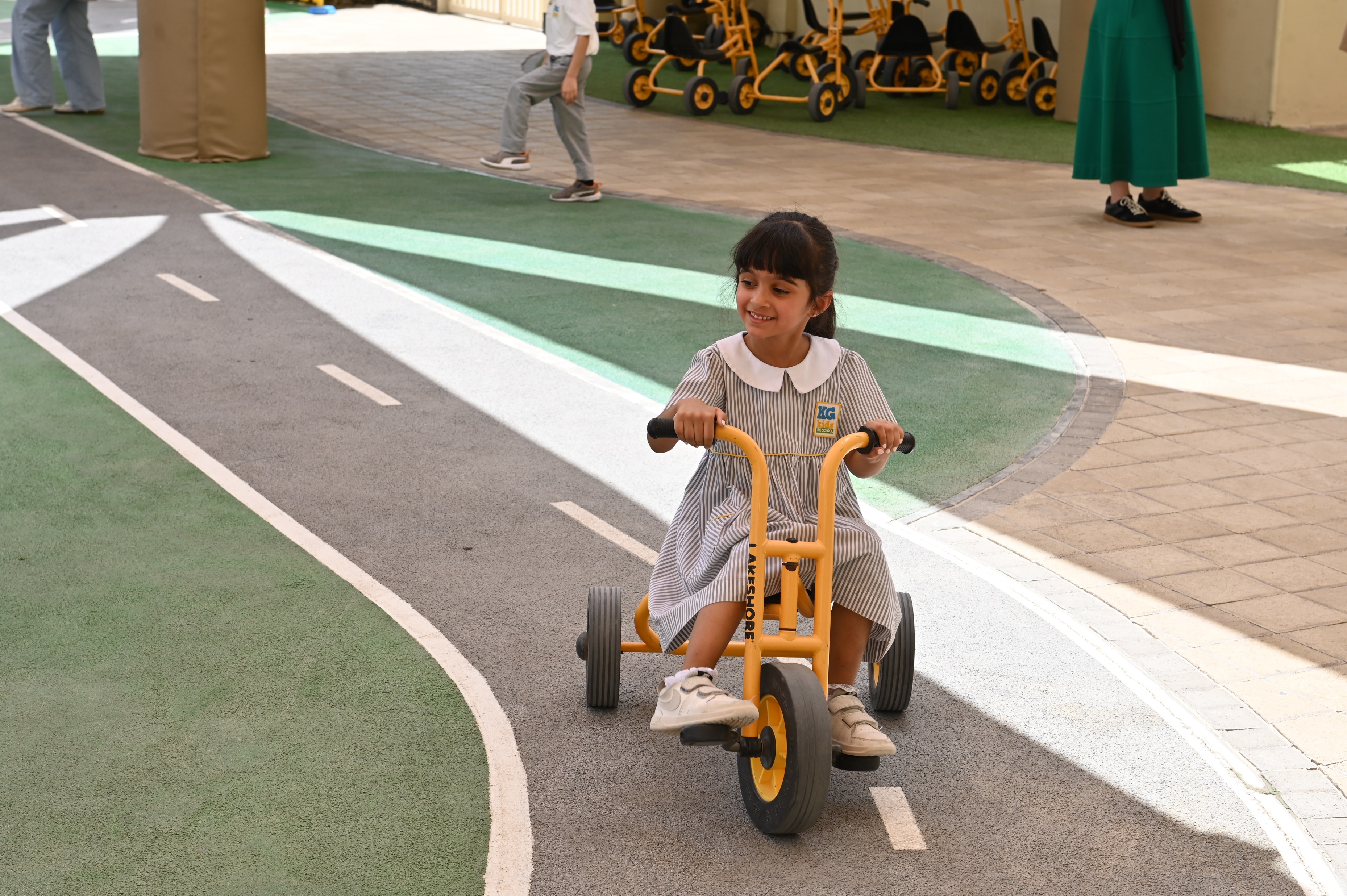 النمو الاجتماعي والعاطفي
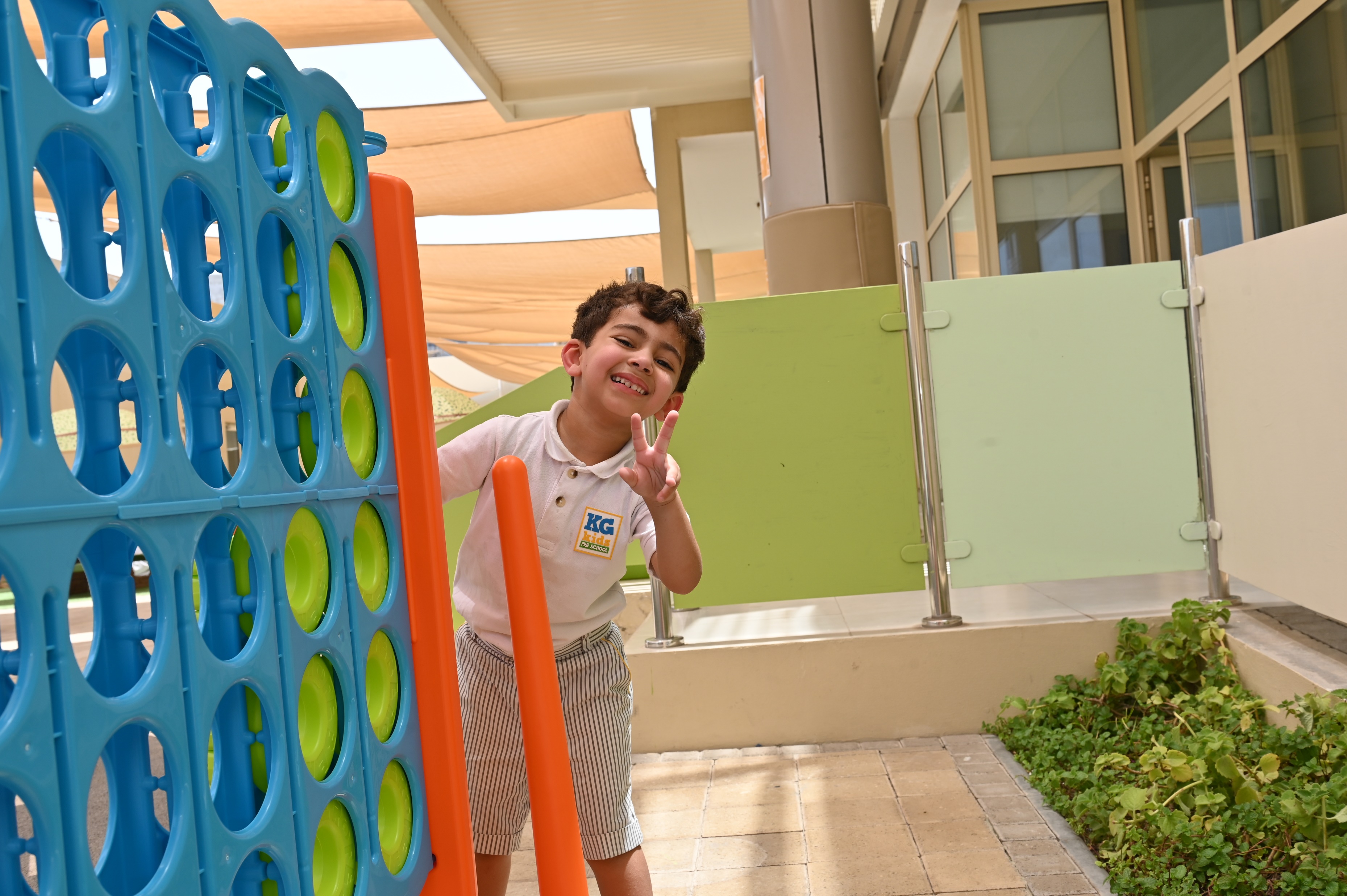 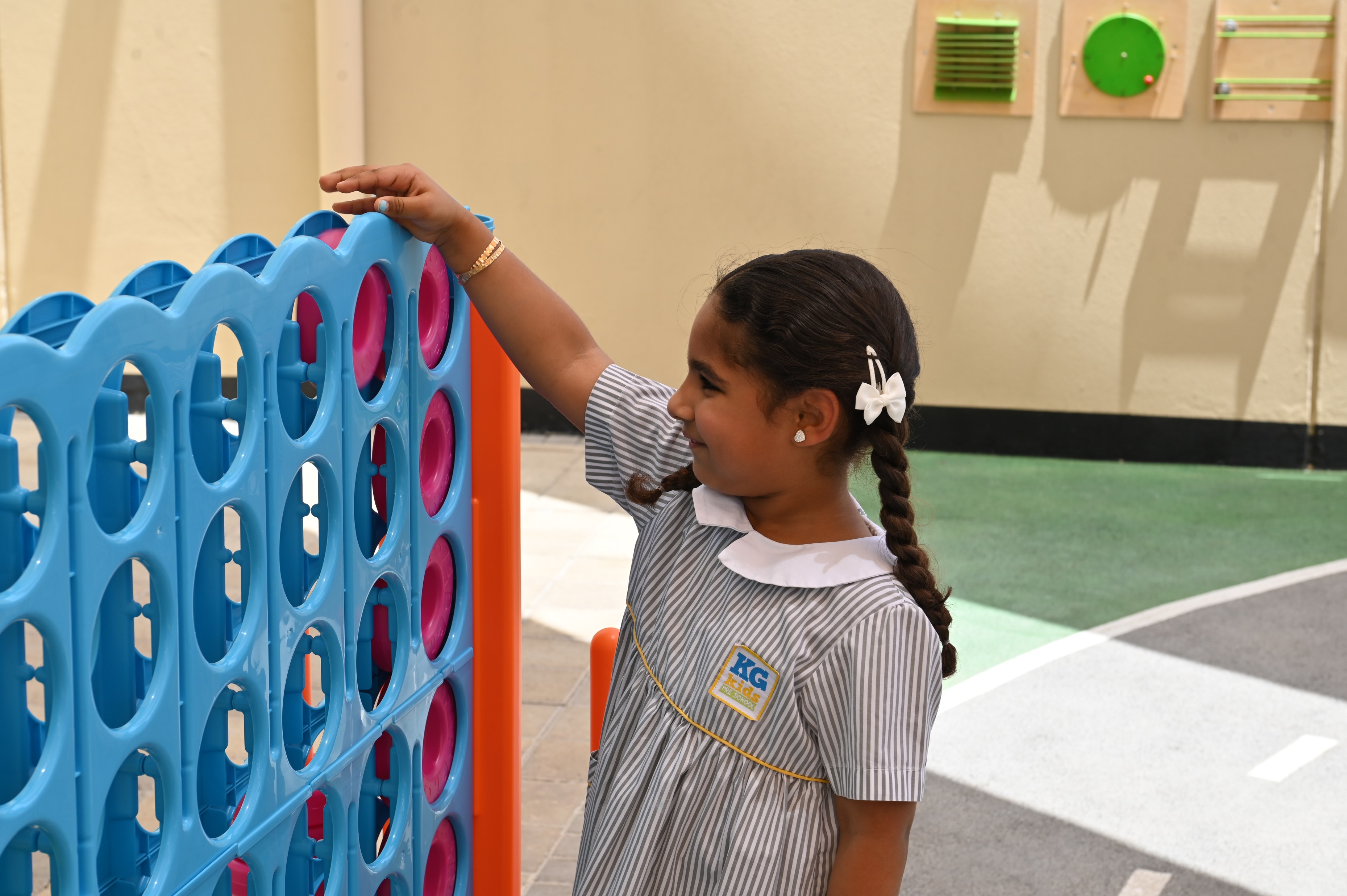 تنمية المهارات الحركية الدقيقة
ضبط النفس وإظهار السلوك الإيجابي
تنمية المهارات الحركية الكبرى
تكوين الصداقات واللعب معًا
الوعي الذاتي والثقة بالنفس
التوازن والتآزر الحركي
النمو المعرفي
اللغة والتواصل
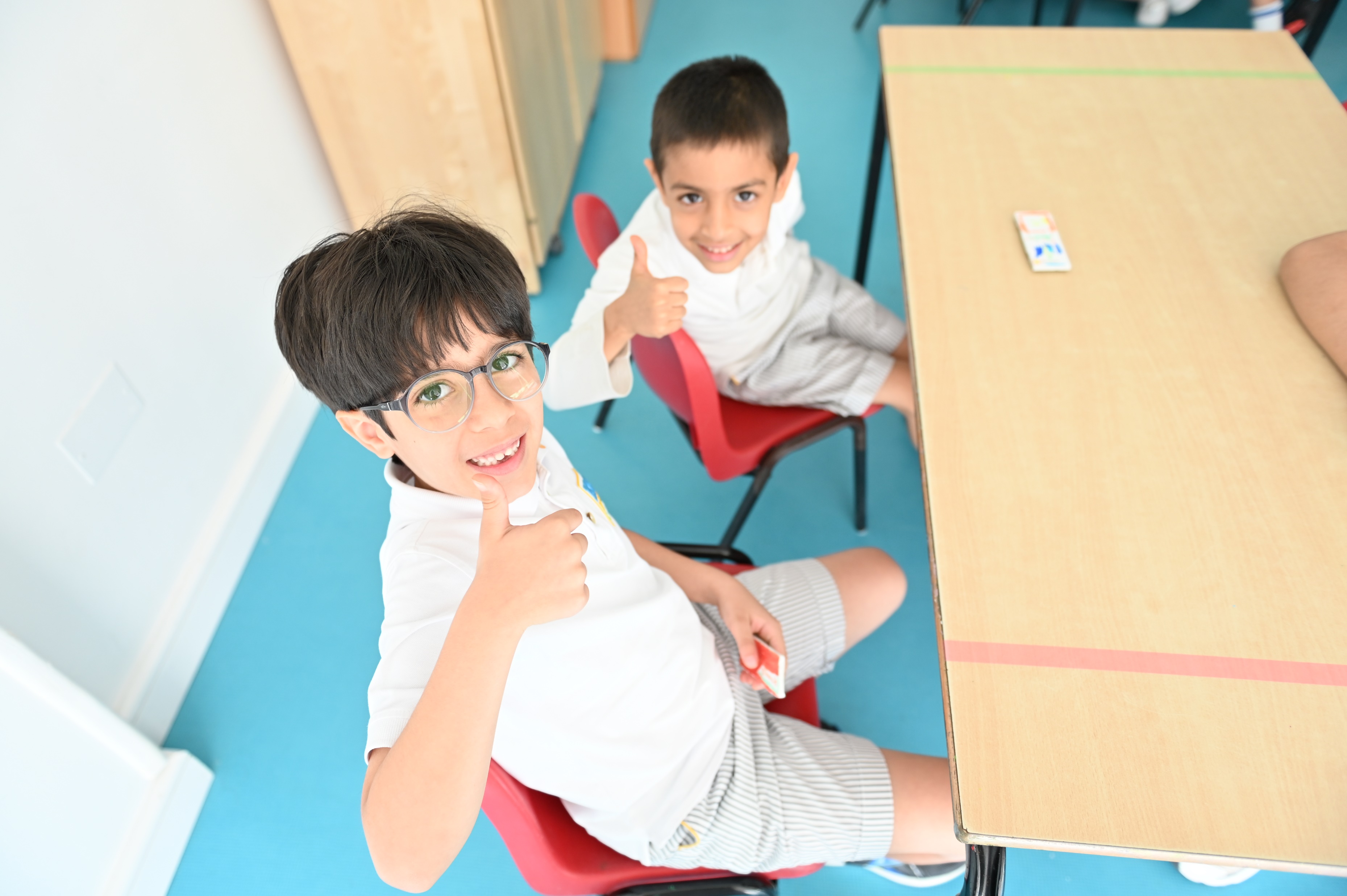 تعلم المهارات والمعارف الجديدة
التعبير عن المشاعر والأفكار
الخيال والإبداع
التعبير عن الرأي والاصغاء للآخرين
الاستكشاف وحل المشكلات
المشاركة والتفاعل مع الآخرين
[Speaker Notes: شارك، اشرح وناقش في ما يقدم في الروضة لدعم كل مجال من مجالات نمو الطفل]
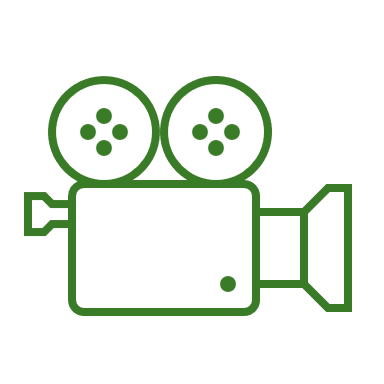 نمو الأطفال من خلال اللعب
اضغط هنا لمشاهدة الفيديو
[Speaker Notes: فيديو تعليمي يوضح نمو الأطفال الشامل والمتكامل من خلال اللعب]
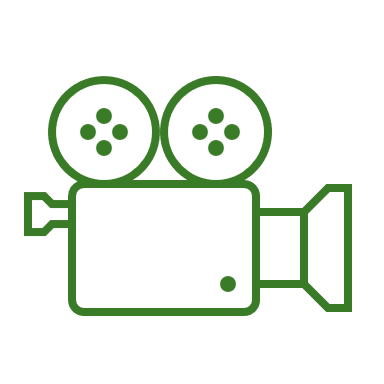 التواصل والتفاعل ذو جودة
اضغط هنا لمشاهدة الفيديو
[Speaker Notes: فيديو يُوضح مشاركة الأطفال وتفاعلهم وتواصلهم بصورة فاعلة ذات جودة]
المجال 1: نمو الأطفال وتطورهم
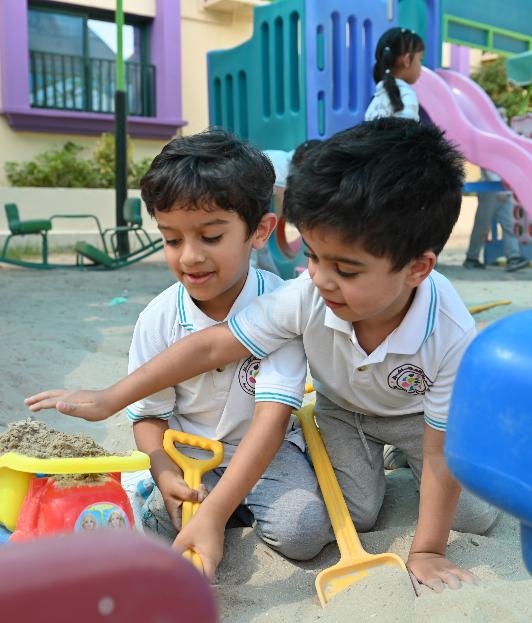 من أين نحصل على الأدلة؟
تحليل الوثائق والإجراءات
ملاحظة وتقييم مشاركات الأطفال وتفاعلهم
تحليل المقابلات والاستطلاعات
مراجعة عينة من إنجازات الأطفال.
1
2
3
4
[Speaker Notes: شارك، اشرح وناقش]
المجال 2: التعلم الذي يبادر به الطفل
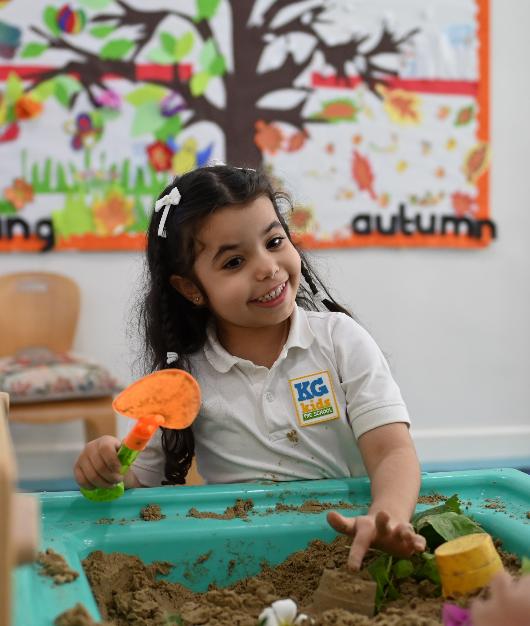 1.2 مجالات التعلم
2.1.2 
إدارة بيئة التعلم
1.1.2 خبرات ملائمة للمرحلة العمرية
2.2 خبرات المنهج
1.2.2
 اكتساب المهارات
2.2.2 
متابعة التقدم
[Speaker Notes: شارك، اشرح وناقش:

1.1.2 خبرات ملائمة للمرحلة العمرية (التعلم القائم على اللعب النشط - التعلم الحسي - التعلم الاستقصائي - التعلم التعاوني - تعزيز الإبداع وحل المشكلات والخيال من خلال الأنشطة المفتوحة، والوقت المخصص للتعلم في الهواء الطلق).
2.1.2 إدارة بيئة التعلم (إدارة مشاركة وانخراط الأطفال في الانشطة - الاستفادة من وقت التعلم والموارد بفاعلية - وضوح التعليمات - تحفيز الأطفال وتعزيز حبهم للتعلم - العلاقة الإيجابية بين المعلم والطفل).
1.2.2 اكتساب المهارات (التقدم في اكتساب اللغة، ومهارات الحساب، والمعارف العامة، مهارات تكنولوجيا المعلومات وفهم العالم (مهارات الحياة – المواطنة) وغيرها، بناءً على خبرات المنهج المطبق).
2.2.2 متابعة التقدم (منهج يدعم النمو الشامل - التقييم المستمر – ملاحظة تقدم الأطفال وتوثيقها بالصور أو الاستمارات وغيرها - ملفات التقدم والإعمال - تقديم الدعم والملاحظات).]
ماذا نعني بمفهوم ...
التعلم باللعب؟
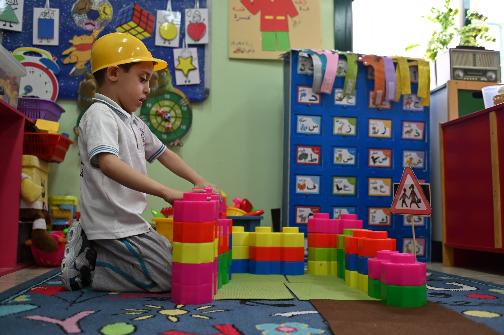 [Speaker Notes: خصص بضع دقائق لمناقشة مصطلح "التعلم باللعب"]
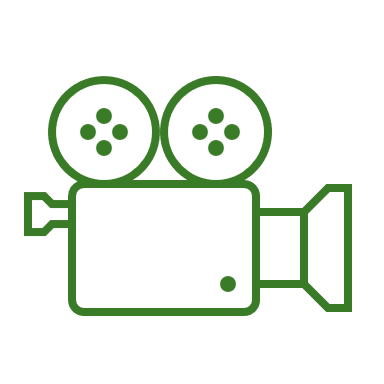 التعلم باللعب
اضغط هنا لمشاهدة الفيديو
[Speaker Notes: فيدو يوضح ما هو التعلم باللعب]
ما هو التعلم باللعب؟
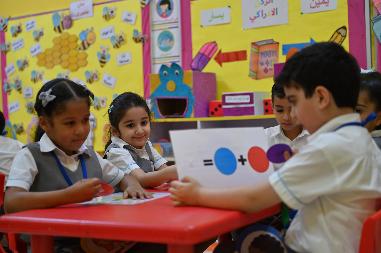 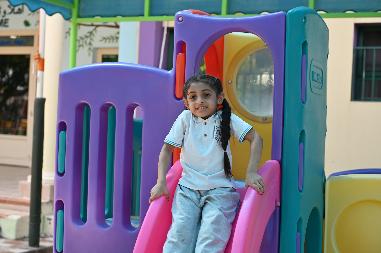 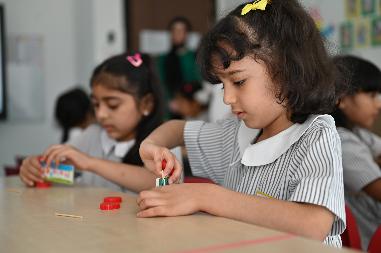 التعلم باللعب في التعليم المبكر لا يعني مجرد اللعب الحر دون هدف أو تخطيط، بل يشير إلى أنشطة لعب تعليمية يخطط لها المعلم بعناية لدعم نمو الطفل وتطوير مهاراته من خلال تجارب متنوعة، تتناسب مع قدراته واهتماماته.
من خلال اللعب، يكتشف الأطفال العالم من حولهم، ويتعلمون مهارات مهمة لحياتهم بطريقة ممتعة ومريحة، منها مهارة حل المشكلات ومهارة التواصل مع الآخرين.
التعلم باللعب يعني أن يتعلم الطفل أشياء جديدة – من معلومات ومهارات- وهو يلعب.
[Speaker Notes: شارك، اشرح وناقش]
التعلم باللعب في البحث العلمي
نتائج بعض الدراسات التي تقارن بين أثر تعلم الأطفال عن طريق اللعب مقارنة بالأطفال اللذين يتعلمون بالطريقة التقليدية:
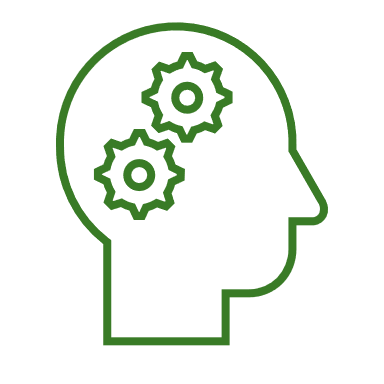 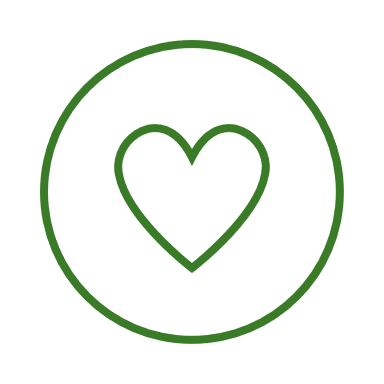 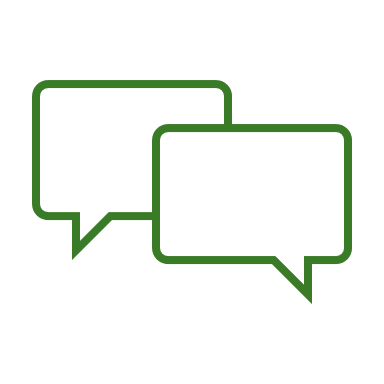 30% نمو في المخزون اللغوي وتعلم مفردات أكثر
75% يظهرون تعاطفًا أعلى والقدرة على حل النزاعات
34% تطور في مهارات النمو المعرفي مثل التذكر والتفكير الناقد
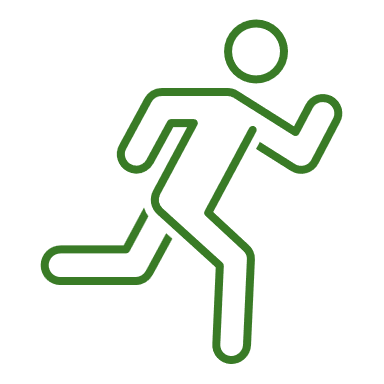 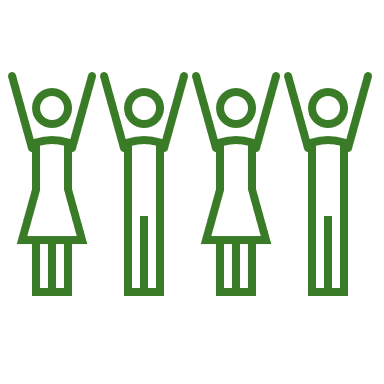 40% تحسن في نمو المهارات الحركية الكبرى والصغيرة
45%  أكثر احتمالاً للتفوق في القراءة والكتابة والرياضيات بالمدرسة
[Speaker Notes: المراجع: 
(Pediatrics Journal, 2018)
(Journal of Child Psychology and Psychiatry, 2020)
 (NAEYC Research, 2019)
(Early Childhood Research Quarterly, 2017)
(Journal of Pediatrics, 2021).]
المجال 2: التعلم الذي يبادر به الطفل
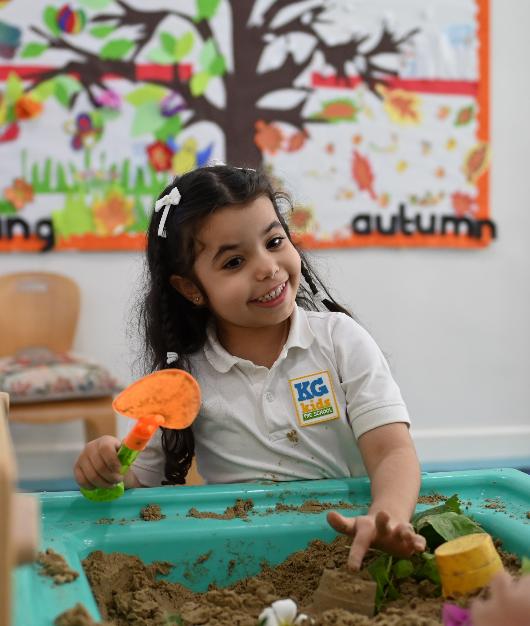 من أين نحصل على الأدلة؟
ملاحظة خبرات التعلّم
التفاعل مع الأطفال
تحليل خطط التعلم
تقييم إنجازات الأطفال
1
2
3
4
[Speaker Notes: شارك، اشرح وناقش
((لمزيد من المعلومات حول المجال 2 ، يمكنك الرجوع إلى العرض التدريبي لمعلمات رياض الأطفال))]
المجال 3: القيادة والإدارة
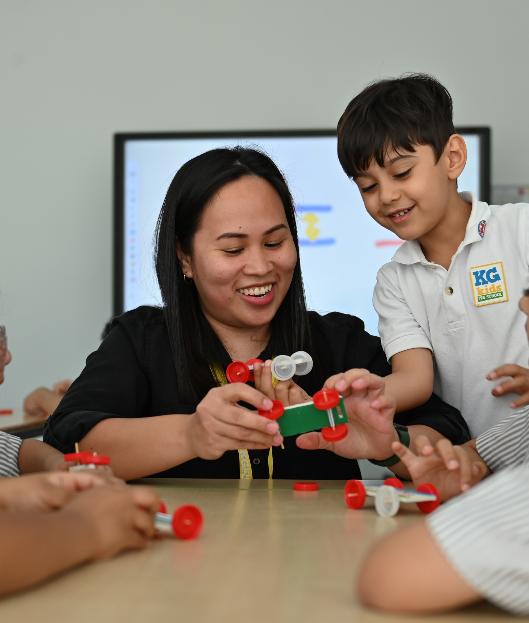 1.3 فاعلية القيادة
2.1.3 
إدارة الموارد
1.1.3 
التخطيط للتطوير
2.3 مشاركة العائلة والمجتمع
2.2.3
الشراكة المجتمعية
1.2.3
مشاركة العائلة
[Speaker Notes: شارك، اشرح وناقش

1.1.3 التخطيط للتطوير (العمل برؤية واضحة - التقييم الذاتي لتحديد الأولويات - التخطيط للتطوير – تطبيق المنهج المناسب وبدقة – أثر الحوكمة - إن وجدت-).
2.1.3 إدارة الموارد (ملاءمة الموارد البشرية - التطوير المهني للعاملين - توافر وملاءمة مصادر التعلم والمرافق).
3.2.1 مشاركة العائلة (التواصل مع أولياء الأمور – إعلامهم بتقدم أطفالهم – مشاركة العائلة في أنشطة رياض الأطفال).
3.2.2 الشراكة المجتمعية (التحضير للمرحلة التالية من التعليم وإثراء تجارب الأطفال وشعورهم بالاندماج في العالم المحيط بهم).]
المجال 3: القيادة والإدارة
1.3 فاعلية القيادة
[Speaker Notes: شارك، اشرح وناقش

3.1.1 تخطيط التحسين
تقييم عمل قيادة الروضة برؤية واضحة تعزز التوجيه واتخاذ القرار
تقييم عملية التقييم الذاتي لتحديد نقاط القوة والمجالات التي تحتاج إلى تحسين
تحديد أولويات العمل وترجمتها في خطة لتطوير أداء الروضة
التركيز على تطبيق المناهج بالصورة الصحيحة والفاعلة
تأثير الحوكمة على دعم الروضة وضمان جودة الأداء العام

3.1.2 إدارة الموارد
تقييم مدى ملاءمة الموارد البشرية والتعليمية
التأكد من أن مؤهلات ومهارات العاملين في الروضة تلبي احتياجات الأطفال
فرص التطوير المهني للعاملين في الروضة ومتابعة أثرها على أداءهم
تقييم موارد التعلم والمرافق من حيث السلامة والملاءمة لخلق بيئة تعليمية فاعلة]
المجال 3: القيادة والإدارة
2.3 مشاركة العائلة والمجتمع
[Speaker Notes: شارك، اشرح وناقش

3.2.1 مشاركة العائلة
التواصل الفاعل مع أولياء الأمور واستماع آراءهم ومقترحاتهم.
إبقاء ولي الأمر على إطلاع بتقدم الطفل ونموه في الروضة.
إشراك العائلة في أنشطة وفعاليات التعلم بالروضة.
سد الفجوة بين المنزل وروضة الأطفال، وخلق بيئة تعليمية متسقة.
تعزيز المواقف الإيجابية ودعم التطور الاجتماعي والعاطفي والشامل للأطفال.

3.2.2 الشراكة المجتمعية
تقييم التعاون مع المنظمات والمؤسسات المجتمعية. خاصة تلك التي تثري خبرات الأطفال وتجهزهم للمرحلة التالية من التعلم.
إثراء تجارب الأطفال من خلال الشراكة المجتمعية (على سبيل المثال، الزيارات إلى الحدائق والمتاحف).
توفير تجارب تعليمية من العالم الخارجي، من خلال دعوة المحترفين (على سبيل المثال، الفنانين والشرطة).
توسيع آفاق الأطفال، ودعم وعيهم بالدمج والبيئة المواتية، وتعزيز التنمية الشاملة.]
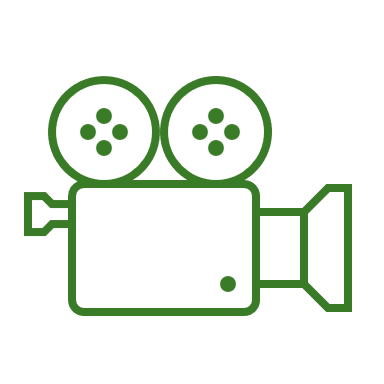 مشاركة العائلة في خبرات الطفل
اضغط هنا لمشاهدة الفيديو
[Speaker Notes: مقطع فيديو عن أهمية مشاركة العائلة في خبرات الطفل]
المجال 3: القيادة والإدارة
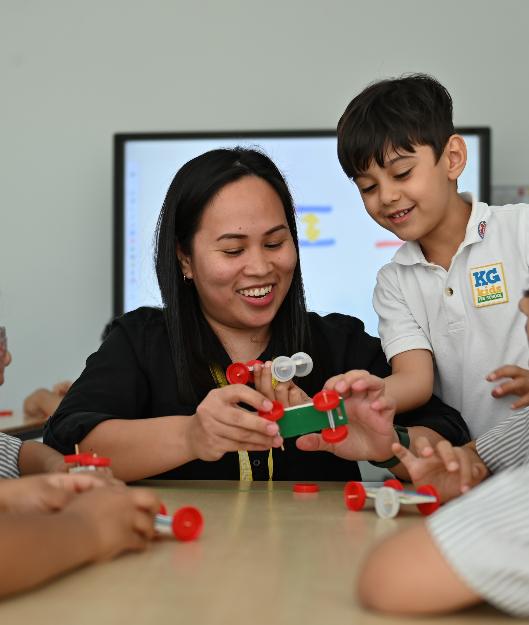 من أين نحصل على الأدلة؟
تقييم وعي الإدارة
تحليل خطط العمل
تقييم فاعلية الموارد والمرافق التعليمية
المقابلات وتحليل المستندات
[Speaker Notes: شارك واشرح وناقش]
نشاط تدريبي (2)
ناقش مع زملائك في المجموعة المخطط المفاهيمي أدناه، ثم أجب عن الأسئلة الآتية:
ما اسم مجال المراجعة (أ) الذي يوضحه المخطط المفاهيمي؟
ما المعيار (س) الذي ينتمي إلى مجال المراجعة (أ)؟
اقترح مجموعة من الورش التدريبية الضرورية لمعلمات رياض الأطفال بشكلٍ عام.
اقترح مجموعة من الأنشطة التي ستنفذها كمدير روضة لتعزيز التواصل وإشراك العائلة في خبرات تعلم الأطفال.
1
2
4
3
المعيار
 (س)
المجال أ
مشاركة العائلة
 والمجتمع
[Speaker Notes: في مجموعات، تتناقش كل مجموعة حول المجال، وتجيب عن الأسئلة المرتبطة به
الموارد: أوراق A3 ، أقلام 
خصص 10 دقائق لحل النشاط
خصص وقت كافٍ لمشاركة المدراء إجاباتهم ومناقشتها،  قبل عرض الإجابة النموذجية]
نشاط تدريبي (2)
ناقش مع زملائك في المجموعة المخطط المفاهيمي أدناه، ثم أجب عن الأسئلة الآتية:
مجال القيادة والإدارة
التخطيط للتطوير
تطبيق التعلم باللعب – تنمية مهارات التواصل لدى الطفل – خصائص نمو الطفل – البيئة التعليمية التفاعلية – الخ.
يوم اللعب مع أمي، قراءة قصة مع الجد، كرة القدم مع أبي، رحلة إلى القلعة مع جدتي، طبقي المفضل مع أختي ... الخ.
1
2
4
3
التخطيط للتطوير
القيادة والإدارة
مشاركة العائلة
 والمجتمع
[Speaker Notes: اعرض وناقش الإجابة النموذجية
الرجاء ملاحظة س3 وس4 (أمثلة فقط) – ممكن كتابة أمثلة أخرى صحيحة]
مراحل عملية مراجعة رياض الأطفال وإجراءاتها
مراحل عملية مراجعة رياض الأطفال وإجراءاتها
المرحلة 1
قبل المراجعة
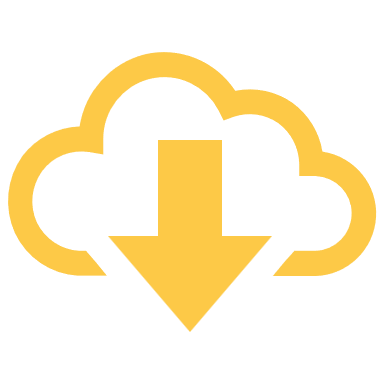 تحمل الروضة المستندات المطلوبة على HUB في الوقت المحدد
استمارة التقييم الذاتي – خطة العمل – الجدول الزمني – معلومات العاملين في الروضة
اسبوعين 
قبل المراجعة
تصل الروضة رسالة إشعار المراجعة (تاريخ المراجعة – اسم قائد المراجعة)
مع استبيان أولياء الأمور (PQ)
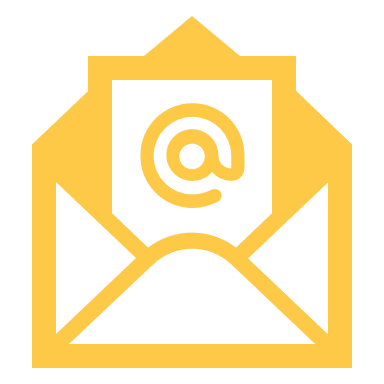 اسبوع المراجعة
(يوم الأحد)
اتصال قائد الفريق للروضة
فريق المراجعة يحلل مستندات الروضة ويعد للمراجعة
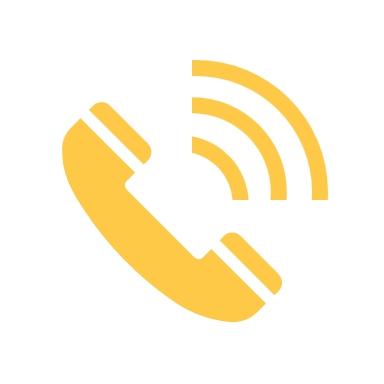 [Speaker Notes: شارك واشرح وناقش]
مراحل عملية مراجعة رياض الأطفال وإجراءاتها
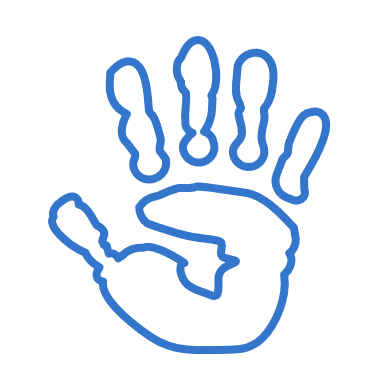 ملاحظة أنشطة الروضة وخبرات الأطفال
المرحلة الثانية
خلال المراجعة
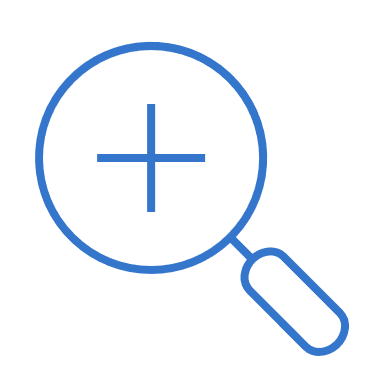 التدقيق في انتاجات الأطفال ووثائق الروضة
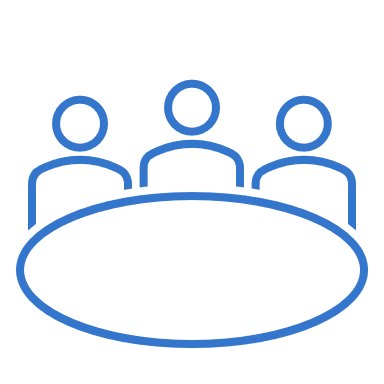 المناقشة مع العاملين في الروضة وأولياء الأمور
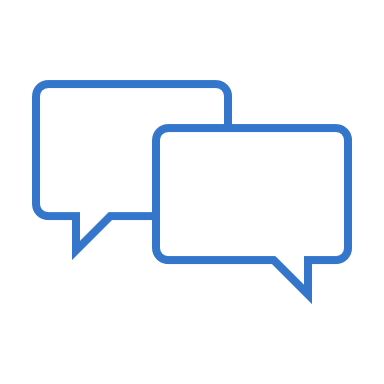 ضامن الجودة ((QAM يزور الروضة للتأكد من جودة إجراءات المراجعة
التحدث مع الأطفال
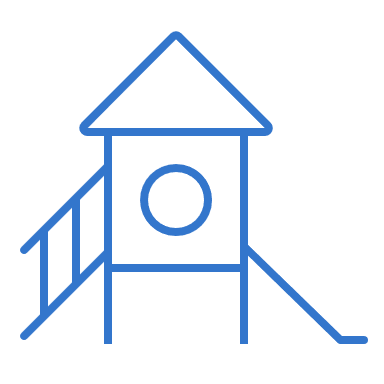 ضمان توافر الموارد وملاءمتها وفعاليتها
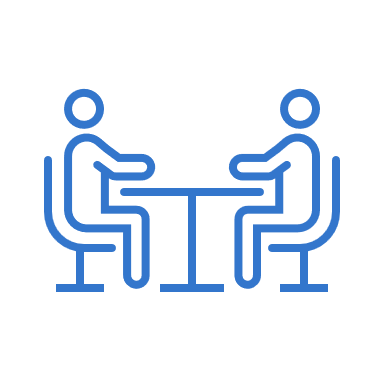 تقديم التغذية الراجعة النهائية لقيادة الروضة
[Speaker Notes: شارك واشرح وناقش]
مراحل عملية مراجعة رياض الأطفال وإجراءاتها
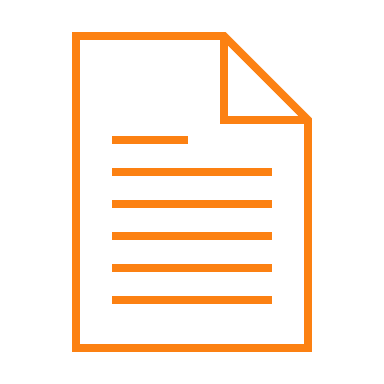 المرحلة الثالثة

عمليات ما بعد المراجعة
ترسل الهيئة مسودة التقرير للروضة (خلال فترة أقصاها 4 أسابيع)
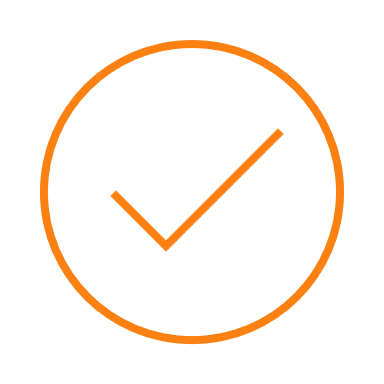 تعلق الروضة على المعلومات الواقعية في التقرير وتعيد إرساله للهيئة
  (خلال 5 أيام)
تقارير المراجعة
 
دون أحكام
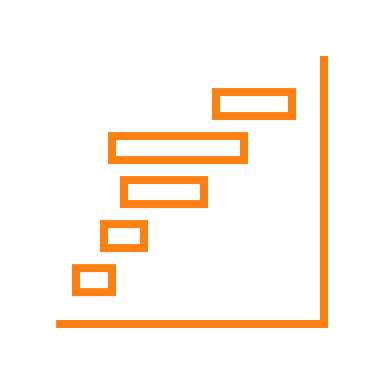 تقدم الروضة خطة عمل لتنفيذ التوصيات المقدمة (خلال 4 أسابيع) ومشاركتها مع الهيئة
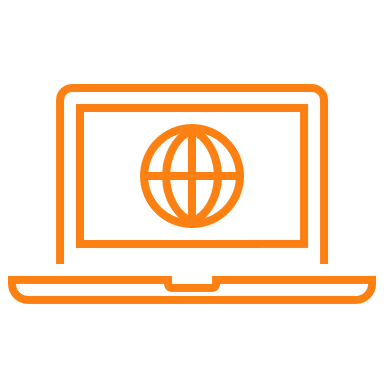 يتم نشر التقرير على موقع الهيئة بعد اعتماده من مجلس الوزراء الموقر
[Speaker Notes: شارك واشرح وناقش]
خطوات مقترحة لاستكمال استمارة التقييم الذاتي (SEF)
1)  تشكيل فريق لملئ الإستمارة
2
1
2) التخطيط والبحث وفقاً لمجالات الإطار
Step
Step
4
3
3) البحث عن المعلومات والأدلة لكل معيار من كل مجال
Step
Step
4) نظرة ناقدة لتقييم الجوانب الإيجابية والجوانب التي تحتاج إلى تطوير في كل مجال
5
Step
Step
5) ملئ الاستمارة
Step
تحميل الإستمارة على HUB
[Speaker Notes: خصص بضع دقائق للتفكير ومناقشة ماهي الخطوات اللازمة لكتابة استمارة التقييم الذاتي 
اعرض وناقش الإجابة]
أخطاء شائعة خلال ملئ استمارة التقييم الذاتي (SEF)
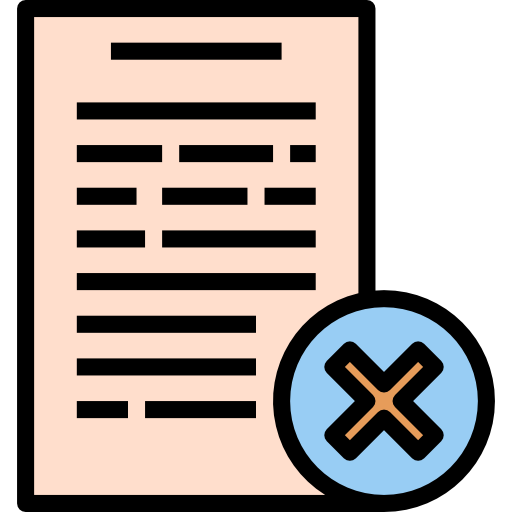 ملئ الاستمارة بصورة منفردة
قلة الأمثلة
اختصار شديد أو الإسهاب في الكتابة
كتابة غير واقعية
كتابة وصفية فقط
[Speaker Notes: شارك واشرح وناقش]
نشاط تدريبي (3)
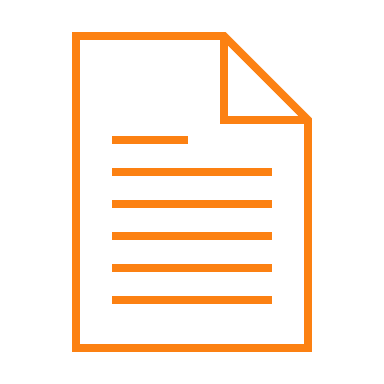 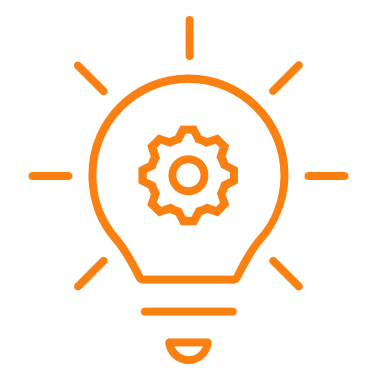 تأمل: ماهي أبرز الجوانب الإيجابية و الجوانب التي بحاجة الى تطوير في ..
SEF
المجال 1: نمو الأطفال وتَطورهم
1.1 نمو الأطفال الاجتماعي والعاطفي
1.1.1 المهارات الاجتماعية (المشاركة في الأنشطة، والتفاعل مع الأطفال الآخرين، وإظهار الثقة والتعاون وتكوين الصداقات)

2.1.1 السلوك والرعاية (الشعور بالذات والهوية، تنظيم العواطف وضبط النفس، حل النزاعات البسيطة وإظهار القيم الإيجابية، والشعور بالأمان)

3.1.1 مهارات التواصل (التعبير عن الأفكار والمشاعر، والاستماع بانتباه، واتباع التعليمات ، والمشاركة في الأحاديث خلال التفاعل مع الأطفال)
[Speaker Notes: خصص 15 دقيقة ليتأمل المدراء في ممارساتهم التعليمية بالروضة في المجال الأول – المعيار الأول (نمو الأطفال الاجتماعي والعاطفي)
ذكر المدراء بأنه يجب عليهم تغطية جميع مؤشرات المعيار (1.1.1 – 2.1.1 – 3.1.1) من جوانب إيجابية وجوانب بحاجة إلى تطوير
ذكر المدراء بأن هذه العملية يجب أن تكون تشاركية في الروضة لملء استمارة التقييم الذاتي
ملاحظة: لا يوجد إجابة نموذجية لهذا النشاط، حيث لكل روضة خصوصية في تقييمها الذاتي – ساند المدراء خلال محاولتهم في كتابة النقاط الإيجابية والتي بحاجة الى تطوير]
شكرًا لكم ..
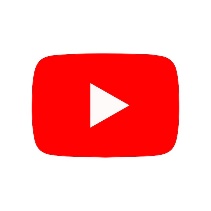 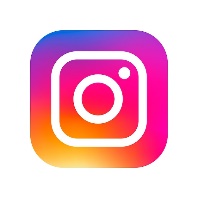 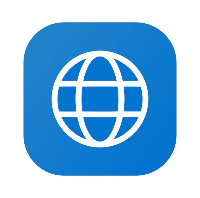 bqa Bahrain
@bqa_bh
www.bqa.gov.bh